Fig13_01
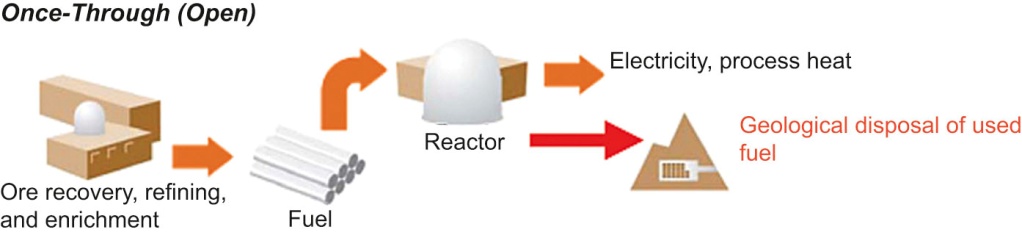 © Materials Research Society 2012
Fig13_02
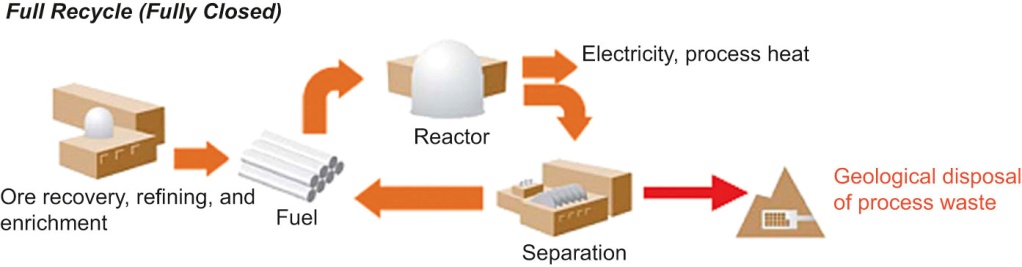 © Materials Research Society 2012
Fig13_03
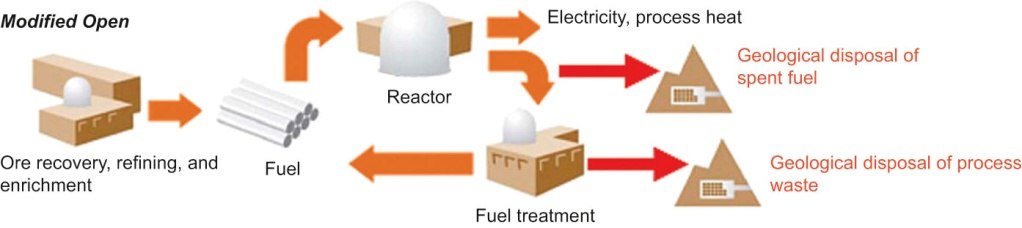 © Materials Research Society 2012
Fig13_04
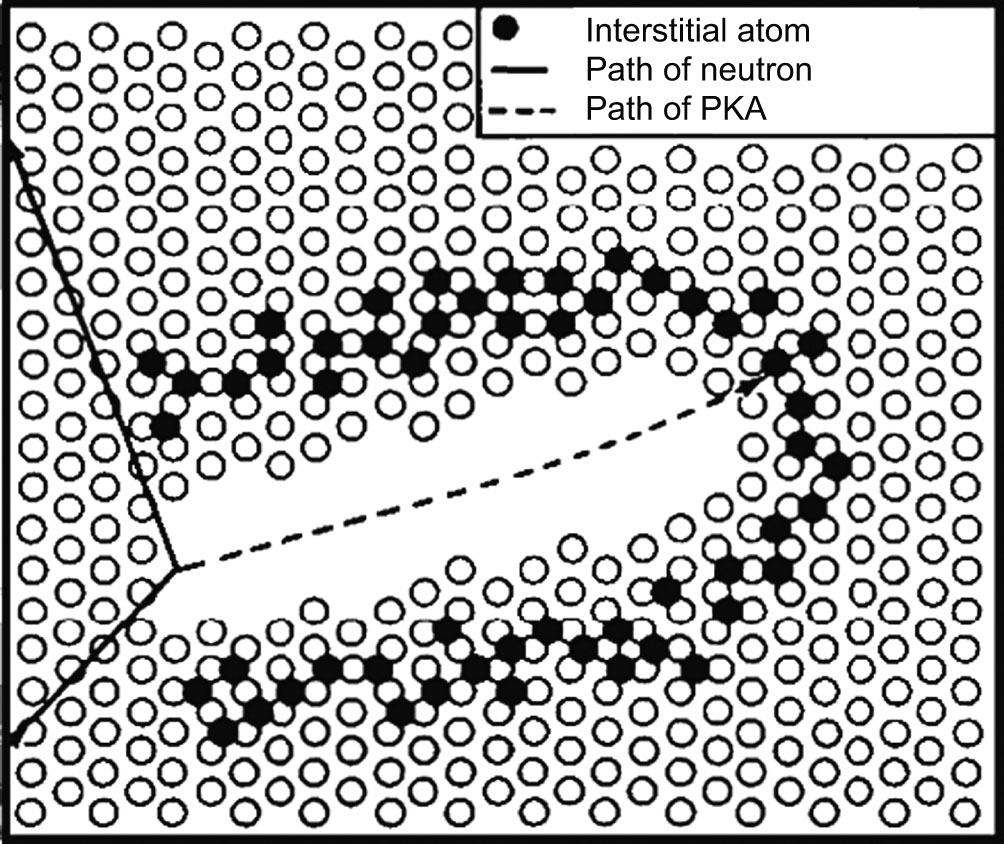 © 1956, American Association of Physics Teachers
Fig13_05
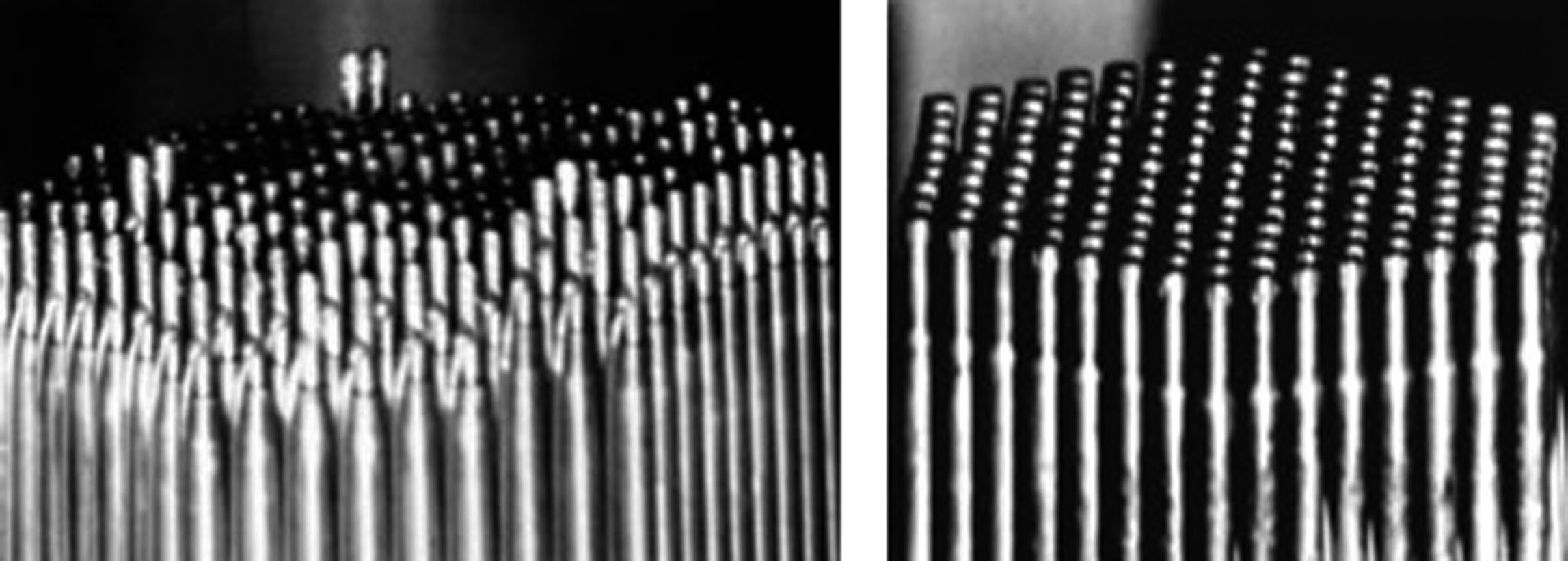 © Materials Research Society 2012
Fig13_06
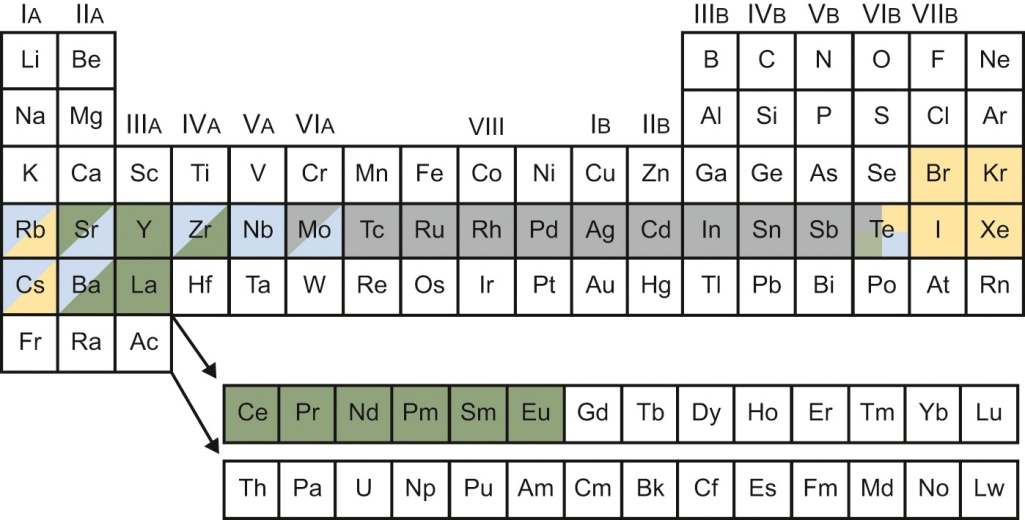 © Materials Research Society 2012
Fig13_07
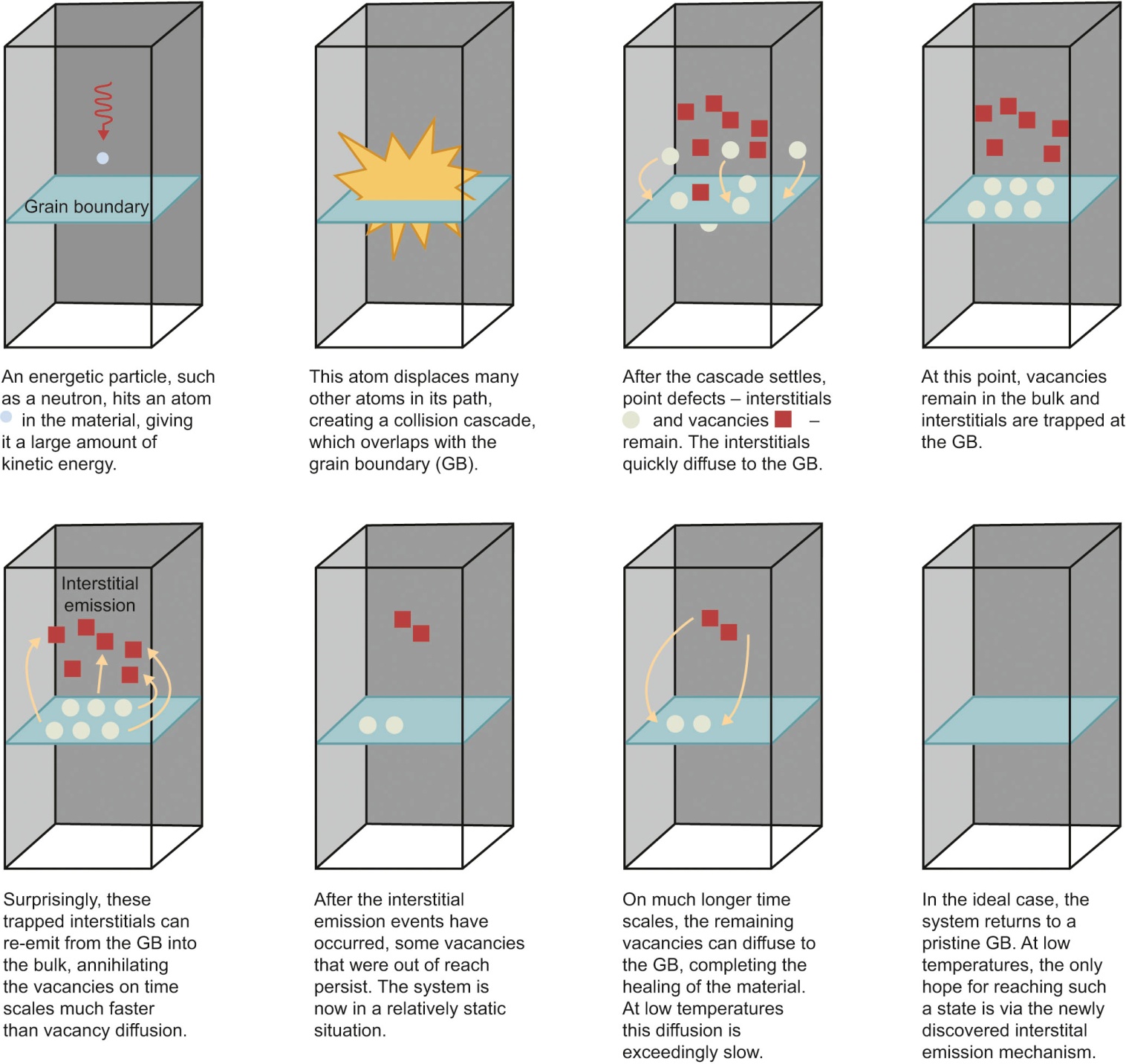 © Materials Research Society 2012
Fig13_08
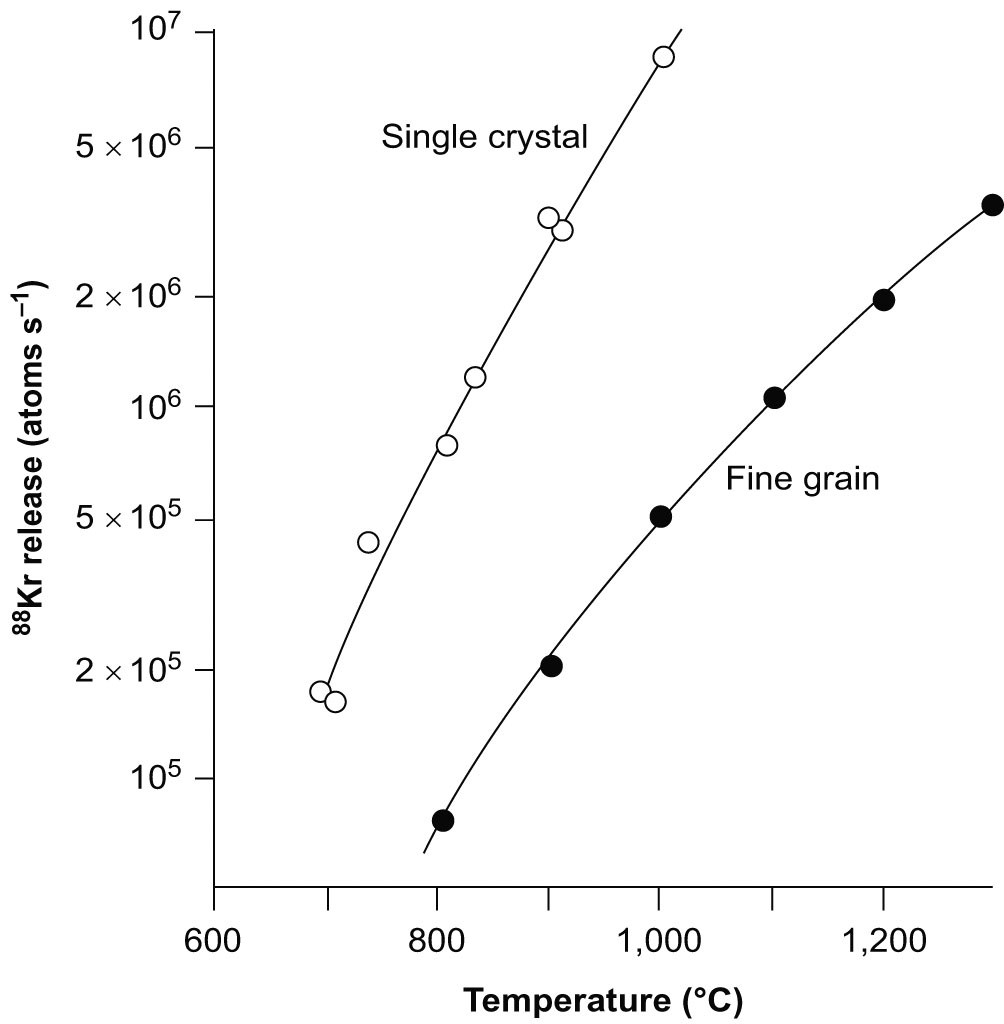 © Materials Research Society 2012
Fig13_09
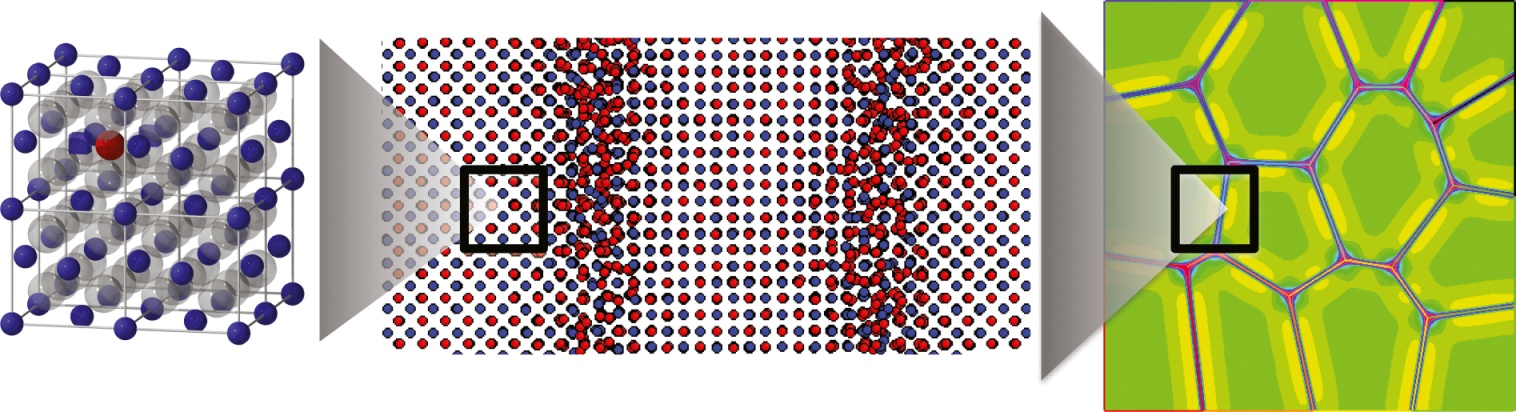 © Materials Research Society 2012
Fig13_10
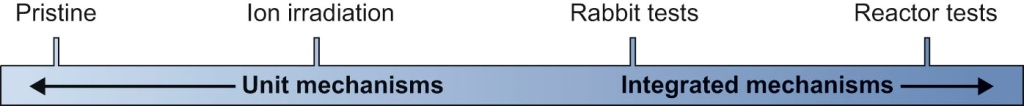 © Materials Research Society 2012